Dott.ssa Francesca Calaminici
Il Sogno di Eduardo … INSIEME SI PUO’
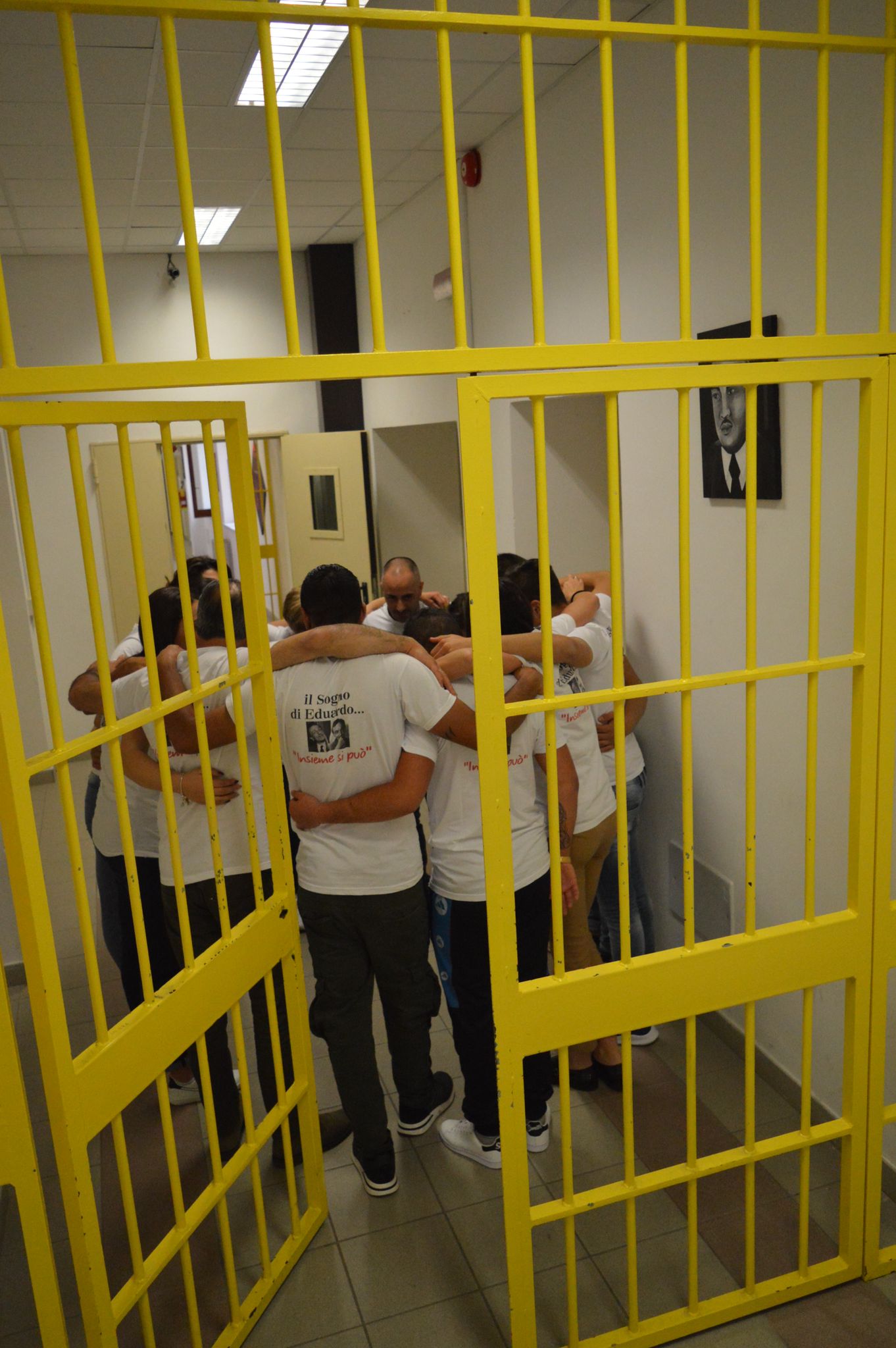 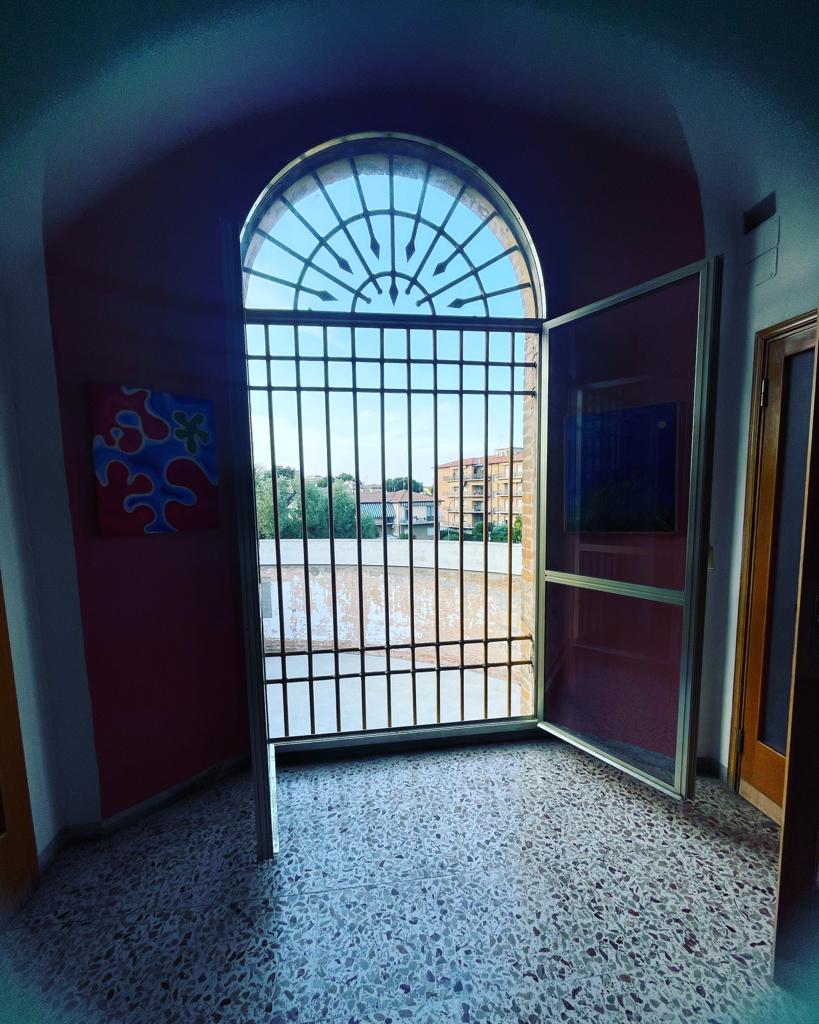 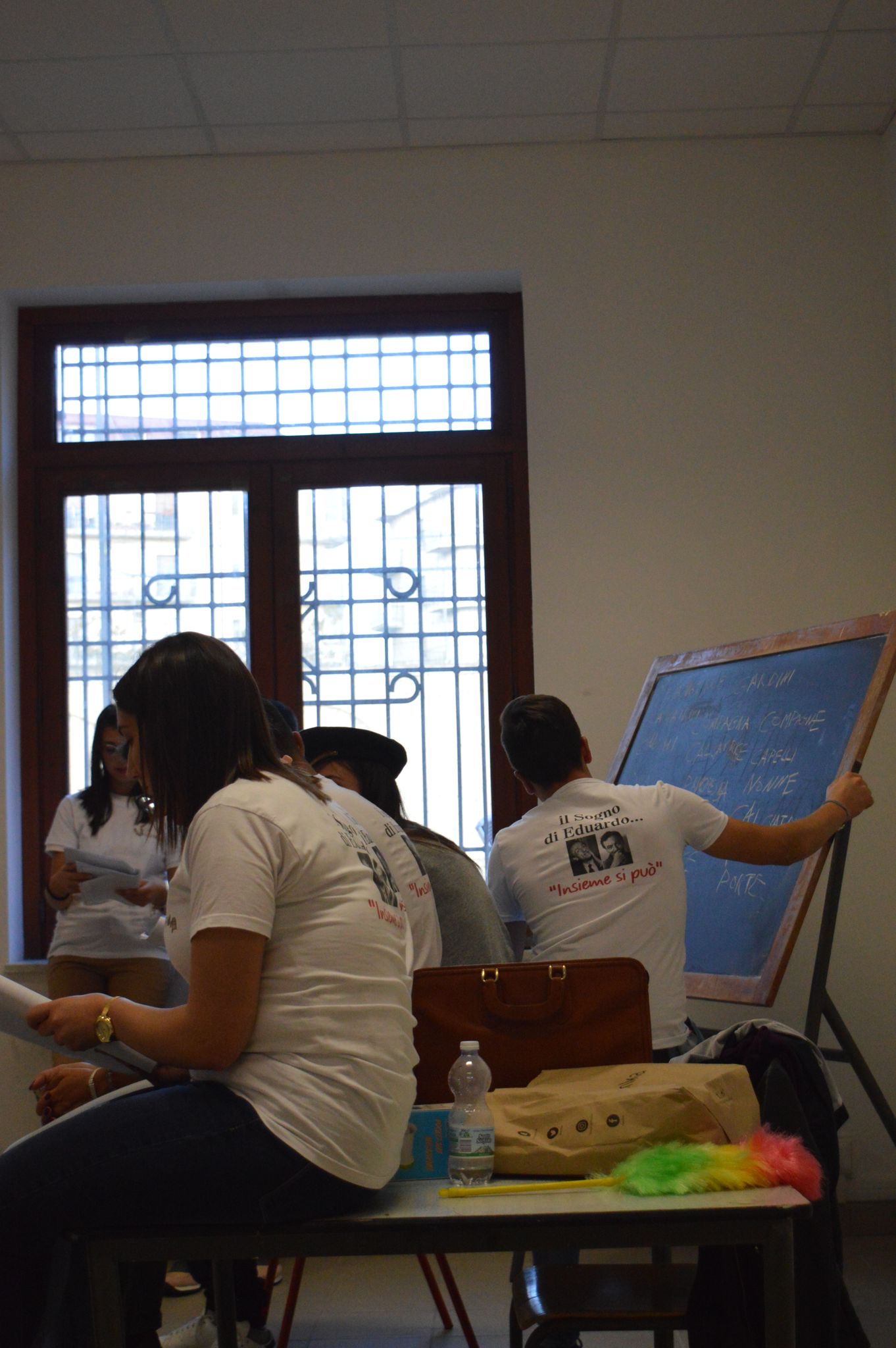 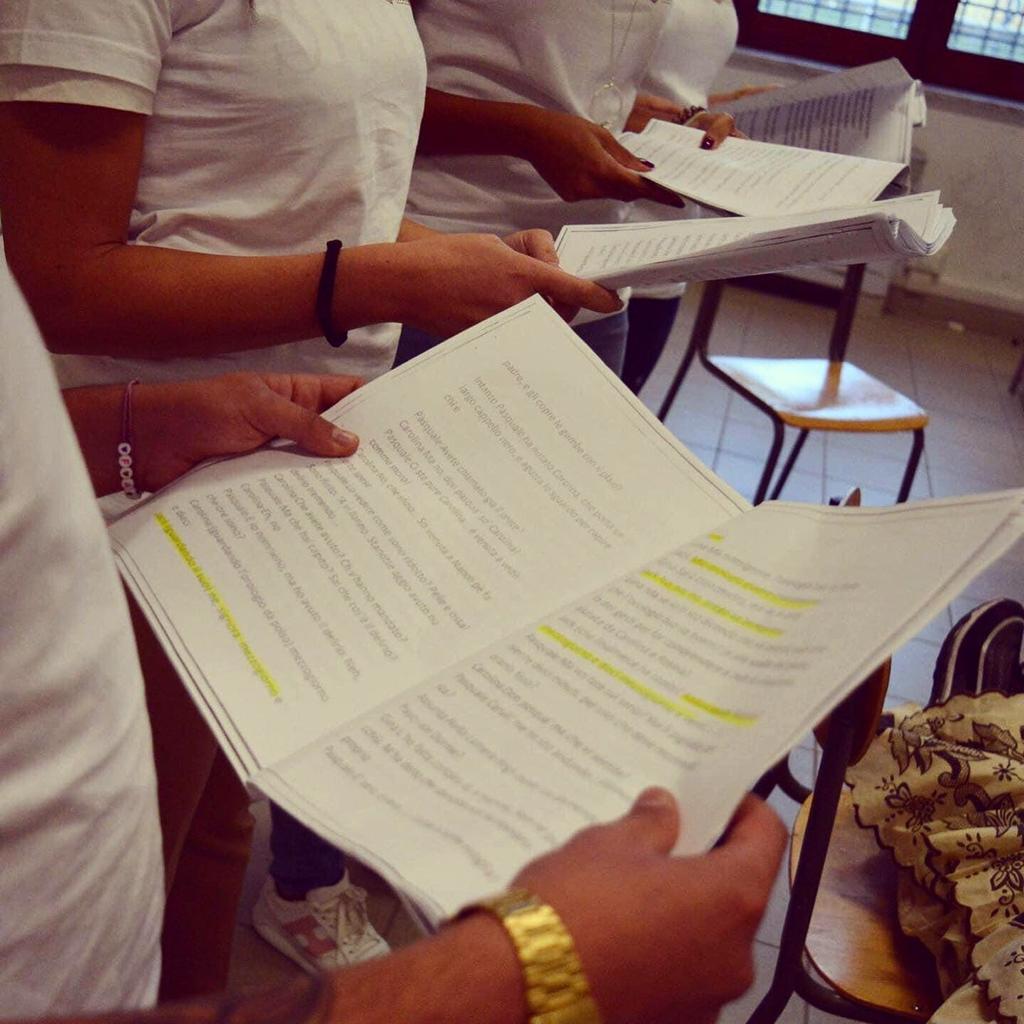 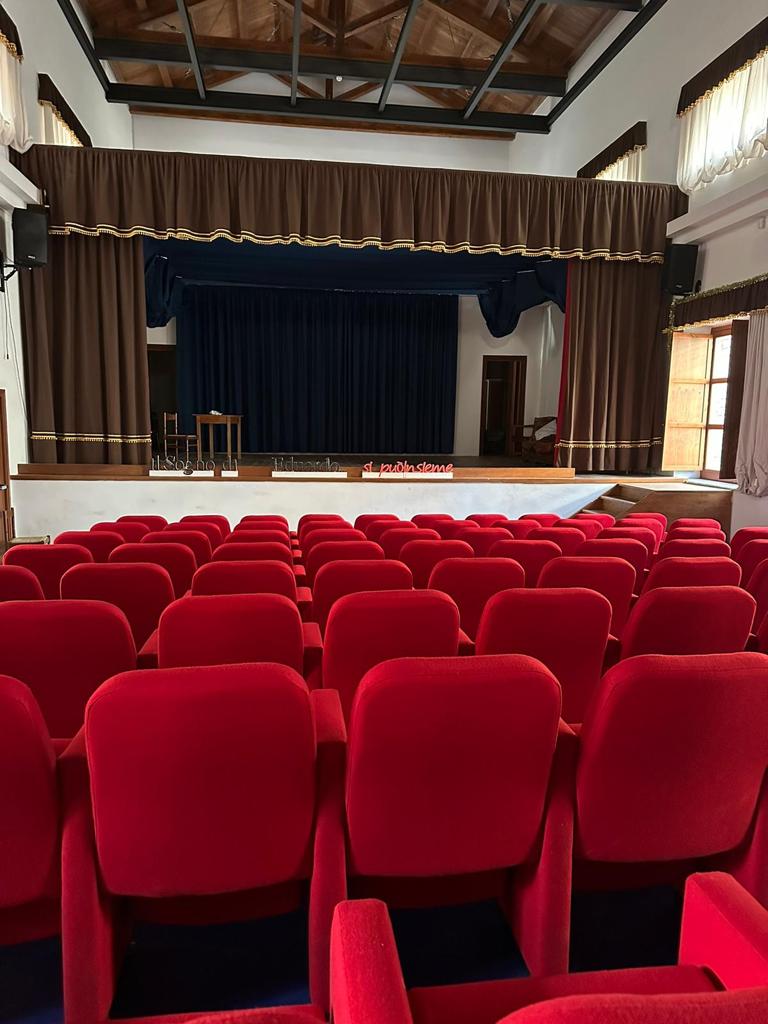 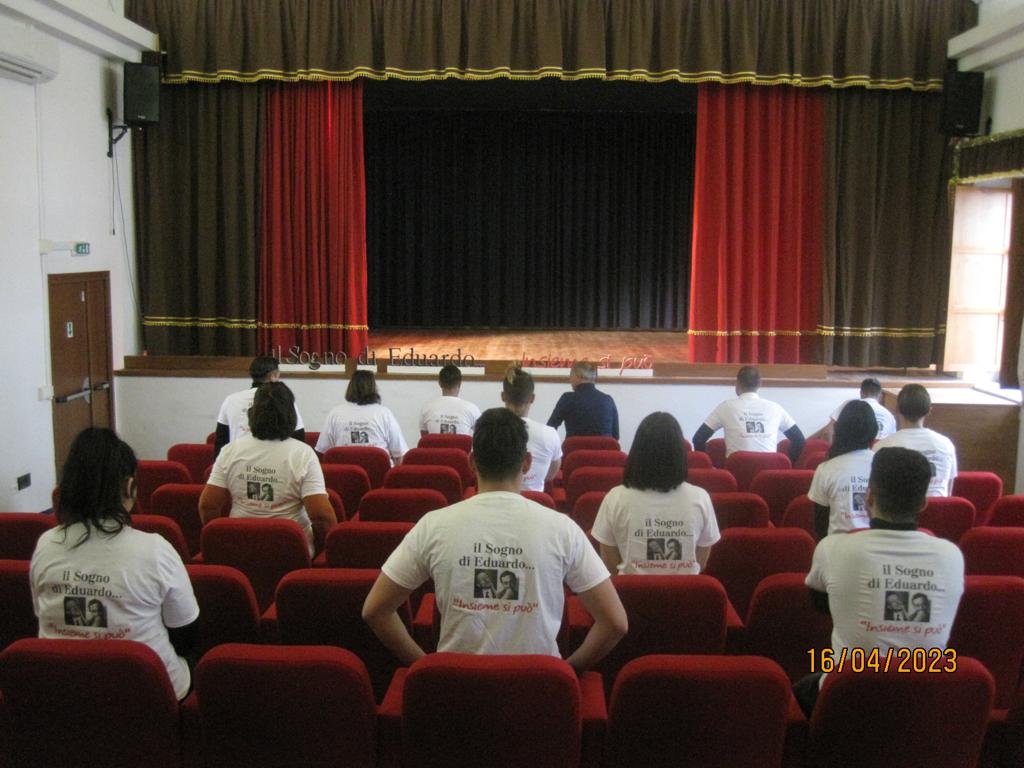 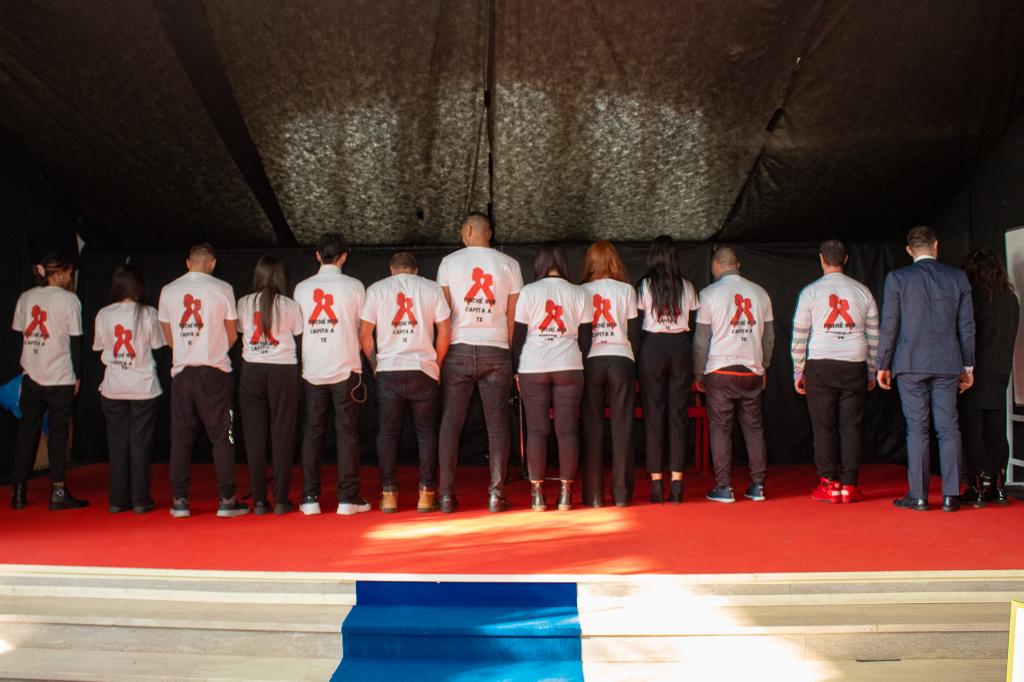 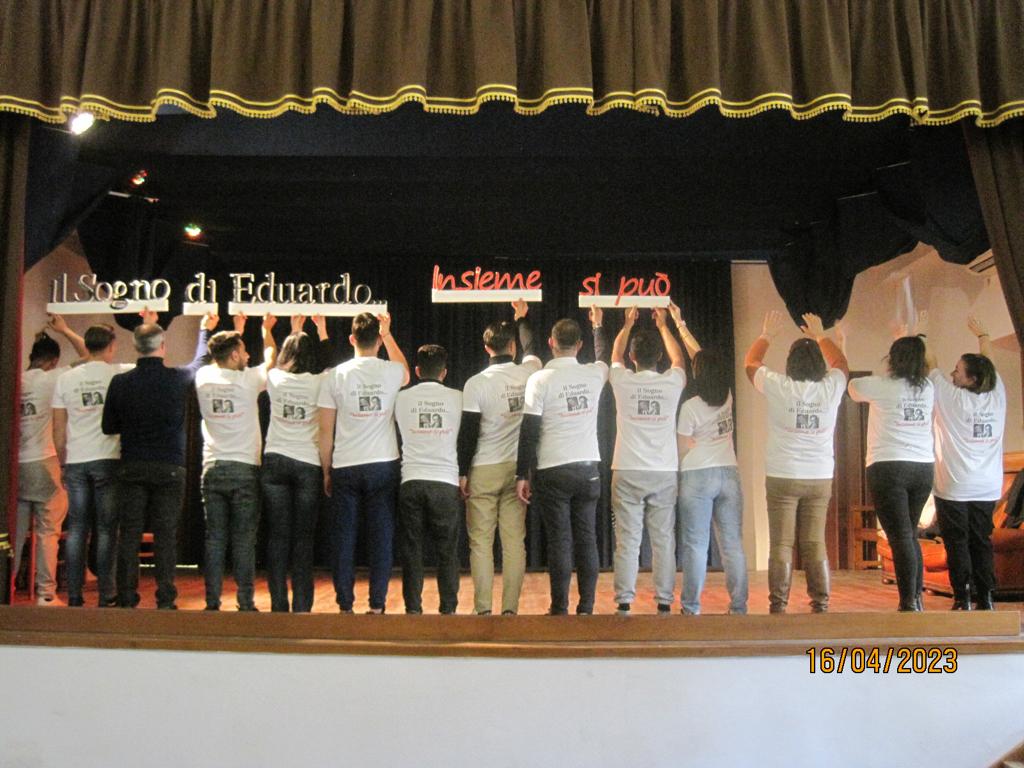